L’effectivité internationale du droit applicable aux techniques d’influence « neuro-numériques » dans l’ordre juridique de l’Union européenne
Marion HO-DAC
Cécile PELLEGRINI
Ajoutez l'intitulé de votre étude ici
L’effectivité ?
L’applicabilité spatiale des instruments juridiques mobilisables dans le for de l’UE
Les règles encadrant les techniques d’influence sont-elles mobilisables -au stade de leur applicabilité spatiale- dans le for de référence, par une autorité publique ou un juge, pour encadrer et sanctionner les pratiques manipulatoires « neuro-numériques » en vue de protéger les consommateurs « européens »?
[Speaker Notes: L’effectivité dont nous parlons ici tient, à l’applicabilité spatiale des instruments juridiques mobilisables dans le for FR et, plus largement, dans le for de l’Union.  

En effet, si tel ou tel cadre juridique substantiel peut être identifié dans l’OJ FR pour règlementer « au fond » ces techniques de manipulation (c-à-d dans leur substance), la nature par essence transfrontière (ou sans frontière) de ces techniques « neuro-numériques » implique un raisonnement préalable de délimitation du champ d’application géographique des règles de fond identifiées : 
-	sont-elles mobilisables [au stade de leur applicabilité spatiale] dans le for de référence, par une autorité publique ou un juge, pour encadrer et sanctionner les pratiques manipulatoires « neuro-numériques » en vue de protéger les consommateurs « européens »? 
-	C’est donc, en creux, l’objectif d’effectivité spatiale des textes en présence qui guidera notre étude (par distinction de l’effectivité substantielle)

La question [de la délimitation spatiale du cadre juridique] se pose avec une acuité particulière dans la mesure où de nombreux opérateurs recourant à ces techniques d’influence « neuro-numériques » sont établis hors de France et également en dehors de l’Union. 

Dans ce contexte, notre proposition est de tester l’applicabilité spatiale des instruments juridiques français et de l’Union susceptibles de règlementer les techniques de manipulation « neuro-numériques » en partant d’un cas pratique fictif faisant état d’éléments de rattachements mondiaux, c’est-à-dire à la fois intra et extra-européens.]
Cas d’étude
Une plateforme de réseau social dont le siège se trouve aux Etats-Unis fournit aux annonceurs et aux commerçants des outils techniques pour cibler des publics spécifiques. Elle possède également des systèmes de recommandation et de génération de contenus fondés sur l’IA. 
Lors de son inscription sur ce réseau social, un étudiant chinois venu étudier une année dans une université parisienne a consenti à de nombreux cookies de « profilage », poussé par un design lui laissant penser qu’il n’avait pas le choix de les refuser. 
Sur la base du profilage opéré par le réseau social, la publication d’un influenceur domicilié à Dubaï est apparue dans le fil d’actualité de l’étudiant chinois. Il s’agissait d’un texte promotionnel sur les cryptoactifs accompagné d’une vidéo intitulé : « La crypto va vous rendre riche !». La vidéo présentait sans le dire un deepfake d’Elon Musk promouvant l’achat de crypto-actifs sur une plateforme d’échanges de cryptomonnaies.
L’étudiant chinois s’est alors rendu sur la plateforme de cryptoactifs et y a investi toutes ses économies depuis son compte bancaire chinois, subissant finalement d’importantes pertes financières.
Chacune de ces pratiques est susceptible de manipuler à des degrés divers l’utilisateur « particulier » de la plateforme.
Le recours à des dark patterns associés à des cookies banners et un profilage subséquent de l’étudiant chinois à des fins commerciales par le réseau social

 Le déploiement d’un système de recommandation de contenus personnalisés par la plateforme de réseau social 

La promotion en ligne d’un produit financier risqué (cryptoactifs) par un « influenceur » sur le réseau social 

 La génération et le déploiement d’un deep fake dans la vidéo de promotion de l’influenceur
Les techniques de manipulation ou d’influence
[Speaker Notes: Nous identifions à partir de cette hypothèse (QUATRE) types de techniques de manipulation ou d’influence des consommateurs : 

Chacune de ces pratiques est susceptible de manipuler (à des degrés divers) l’utilisateur « particulier » de la plateforme.]
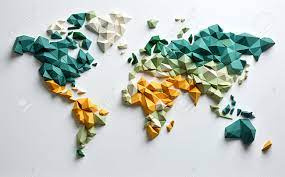 Internationalité
Sous l’angle de l’internationalité du cas d’étude, nous identifions comme principaux rattachements 

- l’établissement de la plateforme de réseau social aux Etats-Unis, 

- la résidence en FR  de l’utilisateur/consommateur chinois du réseau social 

- la localisation de son compte bancaire en Chine

- et la localisation à Dubaï de l’influenceur
[Speaker Notes: Sous l’angle de l’internationalité du cas d’étude, nous identifions comme principaux rattachements : a
-	l’établissement de la plateforme de réseau social aux Etats-Unis, 
-	la résidence en FR de l’utilisateur/consommateur chinois du réseau social ; 
-	la localisation de son compte bancaire en Chine
-	et la localisation à Dubaï de l’influenceur

Le cas d’étude déborde donc les frontières de l’OJ de l’Union (présente des points de contact avec différents systèmes juridiques hors de l’UE)]
Instruments juridiques susceptibles de réglementer ces techniques ?
la directive PCD, 
le RGPD, 
le DSA, 
le future AI Act, 
la loi FR sur les influenceurs
[Speaker Notes: Notre recherche va alors consister à déterminer si ces textes sont « spatialement effectifs » en vue de protéger les consommateurs ; résistent-ils à l’internationalité « mondiale » (= à la fois intra et extra européennes) des pratiques d’influence « neuro-éthiques » ?  

Deux types d’éléments de complexification s’ajoutent à la recherche : 
-	d’une part, les conditions d’applicabilité matérielle et, plus spécialement, d’articulation des instruments juridiques précités qui traitent parfois des mêmes questions juridiques ; or, la question de l’applicabilité matérielle précède en principe la recherche de l’applicabilité spatiale 

Nous n’aborderons que très rapidement ce point, qui pourrait être l’objet d’une étude complète à lui seul 

-	d’autre part, la nature normative mixte ou hybride des règles de droit contenues dans les textes sous analyse, brouille le raisonnement d’applicabilité règlementaire « classique » (très schématiquement : droit public « territorial » versus droit privé « conflictuel »)]
Le schéma règlementaire de conformité : nous visons ici des règles substantielles à respecter ex ante par les opérateurs numériques et qui peuvent, pour la certaines d’entres-elles, être qualifiées de règles d’application immédiate # règles impératives 

 Le schéma règlementaire de public enforcement : il s’agit des règles relatives à l’exécution règlementaire par les autorités publiques et qui sont principalement de nature procédurale et qui peuvent prendre appui, dans l’ordre international, sur les conflits d’autorités. 

 Le schéma règlementaire de private enforcement qui se compose des dispositions (procédurales et de fond) permettant d’organiser la réparation des préjudices subis par les personnes privées, incluant les règles classiques de DIP, conflit de juridictions et de conflit de lois et complétées (voire précédées même) par les « règles matérielles internationales » (ici le droit matériel du  numérique de l’Union)
[Speaker Notes: En l’espèce, nous proposons de distinguer [TROIS] catégories de normes que l’on qualifie de « schémas règlementaires » ; ces derniers répondent à des méthodologies ( /modalités) d’applicabilité spatiale propres (sans pour autant être parfaitement étanches…) permettant d’apprécier l’effectivité spatiale des règlementations FR et européennes. 

-	UN : Le schéma règlementaire de conformité : nous visons ici des règles substantielles à respecter ex ante par les opérateurs numériques et qui peuvent, pour la certaines d’entres-elles, être qualifiées de règles d’application immédiate # règles impératives 
-	DEUX : Le schéma règlementaire de public enforcement : il s’agit des règles relatives à l’exécution règlementaire par les autorités publiques et qui sont principalement de nature procédurale et qui peuvent prendre appui, dans l’ordre international, sur les conflits d’autorités. 
-	(et) TROIS : le schéma de private enforcement qui se compose des dispositions (procédurales et de fond) permettant d’organiser la réparation des préjudices subis par les personnes privées, incluant les règles classiques de DIP, conflit de juridictions et de conflit de lois et complétées (et précédées même) par les « règles matérielles internationales » (ici le droit matériel du numérique de l’Union).

Nous proposons une analyse de notre cas d’étude fictif à partir de ces 3 schémas règlementaires aux fins d’apprécier l’effectivité spatiale des textes FR et européens sélectionnés (en vue de protéger les consommateurs).]
I- Le schéma règlementaire de conformité sous l’angle de la protection des consommateurs
[Speaker Notes: En premier lieu : I) Le schéma règlementaire de conformité sous l’angle de la protection des consommateurs 
Distinguons l’analyse à partir des 4 grandes catégories de pratiques manipulatoires « neuro-numériques » relevées dans le cas fictif.]
A) Dark patterns associés aux cookies et du profilage à des fins commerciales par le réseau social américain
Directive PCD
RGPD
IA Act
DSA
[Speaker Notes: A) S’agissant (d’abord) des dark patterns associés aux cookies et du profilage à des fins commerciales par le réseau social américain, le RGPD pourrait intervenir pour les sanctionner à l’aune de ses dispositions en matière de loyauté et de transparence du responsable de traitement (articles 5 et 6), comme des exigences entourant le consentement de la personne concernée (en l’occurrence l’étudiant chinois, article 8). Est-il applicable à l’espèce ? 

On sait que l’article 3 du règlement lui confère un large champ d’application spatial. Il s’applique notamment au traitement des données de personnes se trouvant sur le territoire de l’Union, par un responsable du traitement établi hors de l’Union, à condition que les activités de traitement soient liées « à l’offre de biens ou de services à ces personnes concernées dans l’Union » (art. 3, §2 sous a). 

C’est le cas en l’espèce, puisque l’étudiant chinois réside en FR et a conclu un contrat avec le réseau social américain (établi donc hors de l’Union)  lors de la création de son compte. 
[La qualité de « citoyen européen » (c-à-d la nationalité d’un EM de l’Union) de la personne concernée (l’étudiant chinois) n’est donc pas une condition d’applicabilité]. 

En complément du RGPD, la directive PCD et le DSA pourraient potentiellement intervenir. Toutefois, la directive PCD n’est pas construite sur un schéma de conformité ex ante donc nous la laissons de côté ici. Quant au DSA, son article 25, en matière d’interface trompeur , prévoit un critère de subsidiarité matérielle à l’aune des autres textes européens applicables. On préfère donc le RGPD ici en tant que lex specialia.  

Reste le futur AI Act. 
Le texte prévoit, parmi les pratiques d’IA interdites, car contraires aux valeurs de l’Union, « […] la mise en service […] d’un système d’IA qui a recours […] à des techniques délibérément manipulatrices ou trompeuses, avec pour objectif ou effet d’altérer substantiellement le comportement d’une personne […] en portant considérablement atteinte à [sa] capacité à prendre une décision éclairée, amenant ainsi la personne à prendre une décision qu’elle n’aurait pas prise autrement, d’une manière qui […] est raisonnablement susceptible de causer un préjudice important à cette personne […] ». 
Le considérant 29 de l’AI Act est très éclairant pour notre propos puisqu’il précise que cette interdiction en matière d’IA « […] complèt[e]les dispositions de la directive[PCD], notamment concernant le fait que les pratiques commerciales déloyales entraînant des préjudices économiques ou financiers pour les consommateurs sont interdites en toutes circonstances, qu’elles soient mises en place au moyen de systèmes d’IA ou autrement » . 
L’applicabilité de l’AI Act pourrait donc aussi être explorée ; nous considérons toutefois ici, que les dark patterns litigieuses ne sont pas alimentées par un SIA.]
B) Système de recommandation de contenus personnalisés fondé sur l’IA :
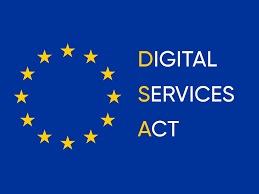 DSA
[Speaker Notes: B) S’agissant (ensuite) du système de recommandations de contenus personnalisés fondé sur l’IA auquel la plateforme de réseau social américain a recourt (et qui a conduit à proposer à l’étudiant chinois le post et la vidéo promotionnels de l’influenceur), il peut être soumis au DSA. 
Le règlement contient notamment à l’obligation d’explication des algorithmes de recommandation en matière publicitaire (art 26) et à l’obligation de prévoir, au profit des utilisateurs, un système de recommandation non fondé sur le profilage (art. 27). 
Pour que la plateforme soit tenue de se conformer à ces exigences, , encore faut-il que le DSA lui soit applicable. 

En l’espèce, le DSA suit le modèle de RGPD en ouvrant très largement son domaine d’application géographique. Selon l’article 2§1, le règlement s’applique notamment aux services intermédiaires proposés aux destinataires situés dans l’Union, « quel que soit le lieu d’établissement des fournisseurs de ces services intermédiaires ». 
C’est le cas de l’étudiant chinois en FR.

Quant au fournisseur desdits services (la plateforme de réseau social dans notre cas), « l’indifférence » de localisation de son siège social (exprimée par l’article 2, §1 préc.) est nuancée par l’exigence du critère de « lien étroit avec l’Union » .  

Ce lien découle soit de l’établissement du fournisseur de services dans l’Union , soit de critères factuels spécifiques. 
Dans notre espèce, la plateforme est établie aux Etats-Unis ; il faut donc se référer aux critères factuels dont deux illustrations sont données par le DSA : 

-	UN : le fournisseur doit avoir « un nombre significatif de destinataires du service dans un ou plusieurs États membres par rapport à sa ou à leur population » = le règlement ne précise pas ce nombre… 
On peut tout au moins penser que le lien étroit est présumé rempli pour les « très grands opérateurs » au sens du DSA (audience de 10% de la population européenne) 

-	DEUX : le fournisseur doit cibler ses activités sur un ou plusieurs États membres. 
Le considérant 8 de la DSA détaille la manière dont le ciblage des activités du fournisseur vers l’Union doit être évalué à partir d’un faisceau d’indices  tels que : l’utilisation d’une langue ou d’une monnaie généralement utilisées dans tel ou tel États membres, la possibilité de commander des produits, l’utilisation d’un domaine de premier niveau pertinent, la disponibilité d’une application dans la boutique d’applications nationale concernée ou encore de la diffusion de publicités à l’échelle locale ou dans une langue utilisée dans cet État membre . 
Ce critère fait écho au critère de la « direction des activités » fondé sur la « théorie de la focalisation », bien connu en Droit international privé de la compétence internationale en matière de contrat B2C  ; il s’oppose au critère de la simple accessibilité technique au site internet. 

Cela est conforté par la lecture du considérant 8 du DSA qui prévoit une « présomption » de ciblage de l’Union, fondée sur le critère de la « direction des activités » au sens de l’article 17, §1 sous c) du règlement Bruxelles I bis. Selon la Cour de justice interprétant cette disposition, cela signifie que « le professionnel doit avoir démontré son intention d’établir des relations commerciales avec des consommateurs dans un ou plusieurs autres États membres, y compris l’État membre sur le territoire duquel le consommateur est domicilié » . 

Deux remarques s’imposent : 
1)	D’une part, la question reste ouverte de savoir à qui incombe, le cas échéant, la charge de la preuve du ciblage (non résolu dans le DSA, ni dans Bruxelles I bis) ; on pourrait soutenir (dans le sens de la protection du consommateur) qu’il existe une présomption simple de « ciblage » lorsque plusieurs de ces indices sont identifiables, à charge pour le fournisseur d’apporter la preuve contraire aux autorités de régulation ou au juge. 

= ici, par ex. l’app du réseau social est téléchargeable en français et il existe un service client disponible en français. Le DSA serait donc applicable à la lumière de ces indices de ciblage des activités numériques vers la FR. 

2)	D’autre part, quant à la présomption de ciblage du considérant 8 du DSA, son intérêt est de permettre à un juge judiciaire dans l’Union qui se sera reconnu internationalement compétent pour connaître d’un contentieux contractuel B2C d’en déduire que le DSA est applicable « spatialement » à ce professionnel

= notons que les Conditions Générales de Services de la plateforme ont pu opérer un choix de juge et de loi en cas de litige; ainsi, par exemple, la clause de désignation systématique du juge de la résidence principale du consommateur des  CGS de Facebook  emportera une forme d’applicabilité spatiale automatique du DSA lorsque le consommateur réside dans un EM de l’UE (comme la France en l’espèce).]
C) Promotion d’un produit financier risqué (cryptoactifs) par un 
« influenceur »
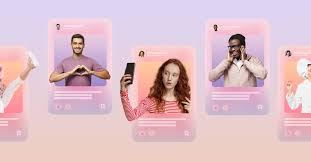 loi FR influenceurs 2023
[Speaker Notes: C) S’agissant, ensuite, de la promotion d’un produit financier risqué (cryptoactifs) par un « influenceur », la France a adopté en 2023 une loi visant à encadrer l’influence commerciale en ligne. Plusieurs obligations sont mises à la charge des influenceurs . « L’intention commerciale » derrière les contenus que ces derniers diffusent doit être révélée explicitement au consommateur (art. 5) ; à défaut, la qualification de « pratique commerciale trompeuse par omission » (art. L 121-3 code consom.)  sera retenue . En outre, le texte prévoit l’interdiction pour les influenceurs de faire la promotion de certains produits dont, dans certaines circonstances, les actifs numériques  car il s’agit de produits risqués
Vérifions l’applicabilité spatiale de cette loi au cas d’espèce (laissant de coté les nombreux renvois qu’il opère par ailleurs aux autres textes applicables)  .

Aucune règle explicite ne prévoit sa délimitation géographique mais plusieurs dispositions de la loi font référence à l’activité d’influence commerciale par voie électronique « visant notamment un public établi sur le territoire français » . 
Cela laisse donc penser que c’est, implicitement, le critère du « ciblage du territoire francais par des activités d’influence » qui devrait être retenu pour l’applicabilité spatiale du texte, peu importe la situation ou l’établissement de l’influenceur dans le monde. 

Il reste toutefois que le faisceau d’indices à l’appui du critère du ciblage mentionné plus haut à propos du DSA peut sembler plus fragile dans le contexte de l’influence commerciale. 

-	D’une part, sous l’angle de la preuve du ciblage, on sait que certaines « stories » des influenceurs (personnes physiques) sont mis en ligne uniquement pour une durée limitées, 24h par exemple, pour ensuite être supprimées (et avec elle donc la preuve du ciblage). Et, là encore, qui aura la charge de la preuve ? 

-	D’autre part, s’agissant d’un écosystème transnational, on peut s’interroger sur la pertinence de certains critères : 
Par ex. la langue : le français, s’il est utilisé dans le message de l’influenceur et sa vidéo, il n’est pas parlé qu’en France (une autre région du monde pourrait donc être visée et non la France) ; par comparaison, l’anglais est une langue commune à l’échelle mondiale (imaginons que l’influenceur ait intitulé sa vidéo « Becoming Rich with Crypto », une majorité du public français reste susceptible de comprendre ; l’indice de langue reste-t-il disqualifié dans ce cas ?) ; en outre, certains systèmes d’IA permettent de traduire les textes et l’audio dans toutes les langues de manière instantanée en fonction de la localisation du destinataire du contenu ou même selon la langue par défaut paramétrée sur les appareils comme un smartphone… L’étudiant-consommateur chinois pourrait avoir tout lu et entendu en Chinois ; comment lui imposer ensuite la charge de la preuve du ciblage ? L’influenceur serait il alors déchargé de ses obligations car il ne le visait pas ?

Il y a donc à notre avis une fragilité des conditions de mise en œuvre de l’applicabilité spatiale de la loi FR sur les influenceurs.]
D) Enfin, s’agissant du deep fake d’Elon Musk dans la vidéo de promotion de l’influenceur diffusé sur le réseau social
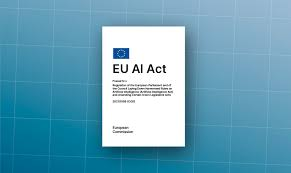 Futur IA ACT
[Speaker Notes: D) Enfin, s’agissant du deep fake d’Elon Musk dans la vidéo de promotion de l’influenceur diffusé sur le réseau social, celle-ci peut également relever de la loi sur les influenceurs puisqu’elle prévoit à l’article 5 II, à la charge des influenceurs visés par le texte, une mention obligatoire identifiant une forme de trucage de la vidéo : un marquage « images virtuelles » . 

De manière prospective, on peut également envisager l’application de l’AI Act en matière de deep fake généré par un système d’intelligence artificielle (SIA) . Ce texte prévoit, au titre des obligations de transparence qu’il met à la charge des fournisseurs et déployeurs de certains systèmes d’IA, une obligation de « watermarking », c’est-à-dire d’apposer un filigrane sur les « contenus de synthèse généré de type audio, image, vidéo ou texte » (en sortie du SIA) « dans un format lisible par machine et identifiables comme ayant été générées ou manipulées par une IA » (art. 50, §2 et §4) . 
Dans notre cas d’étude, cela concernerait la plateforme de réseau social américain dont le système a permis de générer cette vidéo promotionnelle truquée. 

L’AI Act serait-il spatialement applicable à notre plateforme diffusant un deepfake?  
Le champ d’application du texte (art. 2) est très englobant à l’égard des opérateurs de la chaîne de valeurs des systèmes d’IA mis en service dans l’Union . 
S’agissant des déployeurs originaires d’État tiers, à l’instar de la plateforme américaine ici, l’AI Act leur est applicable « lorsque les sorties produites par le système d’IA sont utilisées dans l’Union » (art. 2, §1, sous c). C’est en ce sens que l’on peut analyser la diffusion dans le fil d’actualité de l’étudiant chinois de la vidéo promotionnelle truquée de l’influenceur (vidéo générée un SIA de la plateforme). 
Dans le même temps, l’étudiant chinois peut être qualifiée de « personnes affectées » au sens de l’AI Act (art. 2, §1, g) qui prévoit que ces dernières sont situées dans l’Union.]
II- Le schéma public enforcement sous l’angle de la protection des consommateurs
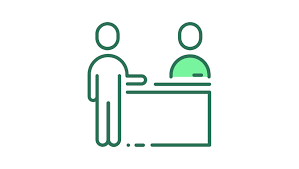 [Speaker Notes: En second lieu : II) (quelques mots, plus rapide) sur Le schéma public enforcement sous l’angle de la protection des consommateurs 

L’ensemble des instruments étudiés précédemment prévoit également des règles de « public enforcement » permettant aux autorités publiques de jouer un rôle-pivot dans l’effectivité règlementaire. 

Ces autorités de régulation (y compris de surveillance) interviennent d’une part, pour contrôler la bonne application des règles imposées aux opérateurs numériques et, le cas échéant, les sanctionner en cas de non-respect. Elles sont, d’autre part, des interlocutrices privilégiées des personnes concernées ou affectées par les activités numériques [data subjects ; AI subjects et, de manière plus générique et classique, consommateurs dans l’écosystème numérique]. 

Dans ce contexte, l’enjeu d’applicabilité spatiale des instruments juridiques sous analyse pour réguler les techniques manipulatoires neuro-numériques réapparaît à ce stade règlementaire ex post.]
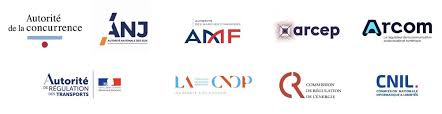 Les autorités de régulation 

-contrôlent la bonne application des règles imposées aux opérateurs numériques et, le cas échéant, les sanctionnent en cas de non-respect.
 
-sont des interlocutrices privilégiées des consommateurs/utilisateurs dans l’écosystème numérique.
[Speaker Notes: En se limitant ici à cette seconde fonction d’interlocutrice privilégiée des autorités de régulation, on remarque que les trois règlements européens – RGPD, DSA et AI Act – contiennent similairement un mécanisme de réclamation ouvert aux particuliers personnes physiques, afin de dénoncer une violation des droits qu’ils tirent du droit de l’Union sur le fondement du règlement en cause. 

Les rattachements territoriaux permettant de saisir les autorités de régulation pour déposer une réclamation ne sont pas les mêmes selon le règlement concerné. Cela créé une forme d’éclatement règlementaire et une impression de complexité, nuisibles à l’effectivité normative. 
Néanmoins, ces disparités de rattachement s’expliquent par la différence  entre ces textes, certains, certains privilégiant la protection des droits fondamentaux de la personne, d’autres s’attachant davantage à la protection du marché. ( D’ailleurs de ces disparités découle une dissemblance de leurs critères d’applicabilité spatiale générique. Il y a donc une continuité entre l’applicabilité géographique de chaque texte et l’ouverture spatiale ex post du mécanisme de réclamation. 
Cette cohérence entre rattachement territorial du dépôt de plainte et les critères d’applicabilité spatiale générique est fondamentale en pratique et on a pu la vérifier dans notre cas d’étude. 
Aussi, le fait que les opérateurs numériques – plateformes en lignes, y compris responsables de traitement et déployeurs de SIA, ou encore influenceurs – soient établis hors de l’Union, n’est en principe pas un obstacle au dépôt d’une réclamation contre eux par les « consommateurs européens », auxquels on peut assimiler l’étudiant chinois étudiant en France. 

Cet étudiant chinois pourrait ainsi, sur le fondement du RGPD, se plaindre devant la CNIL d’un traitement illégal de ses données personnelles par le réseau social américain du fait d’un profilage commercial non consenti . 
Il pourrait, sur la base du DSA, saisir l’ARCOM d’une réclamation relative au non-respect par la plateforme américaine des exigences de transparence en matière d’interface loyale et de publicité en ligne. 
Il devrait également pouvoir saisir, sur la base de l’AI Act, la future autorité de surveillance française pour se plaindre de l’absence de dispositifs de watermarking sur la vidéo promotionnelle truquée.]
Dépot d’une réclamation/signalement
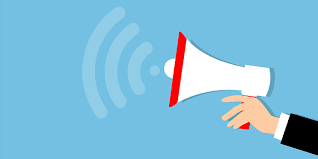 RGPD
IA Act
DSA
III- Le schéma private enforcement sous l’angle de la protection des consommateurs
[Speaker Notes: En troisième lieu : III) le schéma private enforcement sous l’angle de la protection des consommateurs 

Ce schéma règlementaire pourrait être utilisé en cas de préjudice subi par un consommateur européen du fait de pratiques « neuro-numériques » manipulatoires déployées par des opérateurs du numérique. 
Est-ce que les textes [FR et européens] que l’on peut mobiliser pour réglementer ces pratiques dans le for de l’Union sont également effectifs spatialement dans la perspective d’une action en réparation privée ? 
Pour ce faire, il s’agit d’identifier un juge compétent dans l’Union pour connaître d’une demande de réparation civile (par ex. pour notre étudiant consommateur chinois) en application de la « loi européenne » (lato sensu, c-à-d par référence aux textes dérivés de l’Union étudiés, complétés, le cas échéant, par les droits nationaux des EMS) ? 

! On ne se prononce pas ici non plus sur le fond du droit, cad sur le résultat de la demande de réparation, mais uniquement sur l’efficacité spatiale. 

A titre liminaire, la question se pose de savoir si les textes sous analyse prévoient, de manière autonome, un tel schéma règlementaire du private enforcement. 
Eu égard à la frilosité des EMS à harmoniser le droit civil, la réponse est négative. C’est regrettable à notre avis en termes d’effectivité règlementaire, car, à défaut de schéma autonome complet, il faut mobiliser le DIP (de l’Union et parfois même national) et le droit national substantiel désigné par le DIP (par ex. le droit de la responsabilité civile), au soutien des textes européens règlementant les pratiques d’influence « neuro-numériques ». 

C’est donc complexe et il y a un risque de lacune ! On va le voir. 

Seul le RGPD prévoit un cadre de responsabilité privée autonome, sans qu’il ne soit complet. L’article 82 offre une base juridique aux personnes concernées sous la forme d’un droit à réparation et la possibilité d’ engager la responsabilité du responsable de traitement . 
Le DSA est beaucoup plus succinct mais il prévoit tout de même une base juridique (art. 54) relative à l’indemnisation des destinataires de services à l’encontre des fournisseurs en cas de dommages causés par une violation des obligations prévues par le règlement . La diversité des droits nationaux des obligations (désignés au terme du raisonnement de conflit de lois) déterminera donc la mise en œuvre d’un tel droit à réparation . 
L’AI Act, pour sa part, ne contient qu’une disposition relative au droit à l’explication des décisions individuelles pour la personne affectée devant le déployeur d’un SIA à haut risque (art. 86 et cons. 171)  qui est, en outre, subsidiaire en cas de dispositions équivalentes dans d’autres instruments (dans le RGPD par exemple) . Selon le considérant 171, toutefois, cette explication devrait « constituer une base à partir de laquelle les personnes concernées peuvent exercer leurs droits ». Le droit de l’Union contient, par ailleurs, un régime uniforme de responsabilité du fait des produits défectueux, en cours de révision afin notamment de l’adapter à l’écosystème numérique , ainsi qu’une proposition de directive relative à un régime de responsabilité civile dans le contexte de l’IA, en connexion avec l’AI Act. On devrait donc pouvoir articuler ces textes constitutifs d’un schéma (partiellement) harmonisé de private enforcement. 
Finalement, s’agissant de la directive PCD, tout dépend du schéma d’exécution mis en place par les législateurs nationaux des États membres lors de sa transposition . En droit français, par exemple, le texte est principalement utilisé par les professionnels sur le terrain de la concurrence déloyale, par le truchement du droit de la responsabilité civile  Théoriquement, un consommateur peut donc suivre la même voie, c’est-à-dire demander réparation au juge judiciaire (sur le fondement du contrat contre la plateforme ? et de l’article 1240 code civil contre l’influenceur?) d’un préjudice subi du fait d’une pratique « neuro-numérique » qualifiée de pratique commerciale déloyale (et sanctionnée, par ailleurs, sur le terrain pénal ?).]
Dark patterns
Systèmes de recommandation personnalisés fondé sur l’IA
Promotion d’un produit financier risqué (cryptoactifs) par l’ influenceur  à Dubaï
Le schéma private enforcement : quelques illustrations
[Speaker Notes: Quelques illustrations de mise en œuvre du schémas règlementaire de private enforcement dans notre cas d’étude. 

A) S’agissant (d’abord) des dark patterns associés à des cookies et du profilage à des fins commerciales par le réseau social américain, nous avons mobilisé tout à l’heure le RGPD. Le consommateur chinois en FR pourrait demander réparation du préjudice subi au titre de la violation de ce texte. A cette fin, l’article 79, §2 du règlement prévoit des chefs de compétence qui peuvent être utilisés pour mettre en œuvre le régime d’indemnisation prévu par l’article 82 précité. 
Est (sauf exception) compétent le juge de l’État membre dans lequel le responsable du traitement dispose d’un établissement ou celui dans lequel la personne concernée a sa résidence habituelle. Lorsque a plateforme en ligne n’est pas européenne, comme dans notre cas d’étude, le premier chef de compétence ne fonctionne pas. En revanche, le consommateur européen peut activer le second chef de compétence en faveur du juge de sa résidence habituelle, en France = le juge français serait donc compétent. 
[cons. 147, prévalence sur le règlement Bruxelles I bis ; mais de toute façon pour contrat B2C, même résultat]. 

Sur le terrain de la loi applicable, si l’on considère ici le rapport contractuel B2C, un choix de loi a pu être opéré par la plateforme dans ses CGS. Ce choix relève du règlement « Rome I » qui prévoit les règles de conflit de lois en matière de contrats internationaux. Mais a-t-on vraiment besoin de l’entremise du conflit de lois ? Le RGPD est un corpus de droit matériel uniforme et son article 3 constitue une règle d’applicabilité unilatérale. 
Le juge français peut donc, de façon simple, directement apprécier la violation (ou non) des dispositions de conformité du RGPD par la plateforme américaine dans son rapport avec le consommateur chinois et en tirer les conséquences en termes de réparation (ici, loi du contrat à titre subsidiaire/complémentaire ?) (l’articulation semble nécessaire entre la loi du contrat et les règles du RGPD directement applicables ? loi impérative de protection du lieu de résidence du consommateur et choix de loi limité + clauses de choix potentiellement abusives)

B) S’agissant (ensuite) du système de recommandations de contenus personnalisées fondé sur l’IA auquel la plateforme de réseau social a recourt (et qui a conduit à proposer à l’étudiant chinois le post et la vidéo de l’influenceur), nous avons mobilisé ici le DSA sur le terrain ex ante. 
Dans l’hypothèse où l’étudiant chinois entendrait demander réparation d’une violation de ce texte à la plateforme pour non-respect de certaines de ses obligations lui ayant causé un préjudice  (du fait des publications litigieuses sur son fil d’actualité), la compétence juridictionnelle devrait prendre appui sur le règlement « Bruxelles I bis », à défaut de chef de compétence spécial dans le DSA.  
Ici, la mise en œuvre des règles de compétence protectrice du consommateur prend appui, on l’a dit précédemment, sur la théorie de l’action dirigée du professionnel vers le consommateur, en échos à la théorie de la focalisation de l’article 2, §1, de la DSA. 
Tous les consommateurs domiciliés dans l’Union européens peuvent en principe saisir les juridictions de leur domicile à partir du moment où la plateforme dirige ses activités vers l’EM de leur domicile (art 17 et 18 du règlement Bruxelles I bis).

-	2 difficultés peuvent surgir ici : 
1)	Est-ce que la résidence de l’étudiant chinois est suffisante pour constituer le « domicile » au sein de la loi du juge saisi, ici JF certainement ok (selon l’art 62 Bruxelles I bis) ? 
2)	Quid lorsque le destinataire de services n’est que « de passage » dans l’Union, un étudiant en court séjour d’étude en France ; il n’a pas de domicile en FR et le chef de compétence de l’article 18 du règlement Bruxelles I bis n’est donc pas rempli ; il y a donc un décalageentre l’applicabilité spatiale ex ante du DSA et son schéma de private enforcement fondé sur le DIP général de l’Union (regrettable techniquement mais se justifie politiquement par la volonté de protection des consommateurs européens)
Il appartiendra alors au DIP national de l'État membre concerné (la FR ici) de s'appliquer et il est très incertain qu'un chef de compétence puisse être trouvé. 
Art 46 CPC FR par extension à l’ordre international : le lieu d’exécution du contrat en FR ? 

Quant à la loi applicable (si le juge FR ou un juge dans l’Union est compétent), l’article 2, §1, de la DSA constitue (comme l’art 3 du RGPD) une règle d’applicabilité directe de ce cadre juridique uniforme c’est-à-dire sans truchement des conflits de lois
Partant, le DSA s’applique en principe sans l’intermédiaire de règles de conflit de lois, Rome I s’agissant du contrat B2C de l’étudiant chinois avec la plateforme américaine. 

C) S’agissant, ensuite, de la promotion d’un produit financier risqué (cryptoactifs) par un « influenceur » à Dubaï, nous avons étudié précédemment l’appl]
Merci pour votre attention